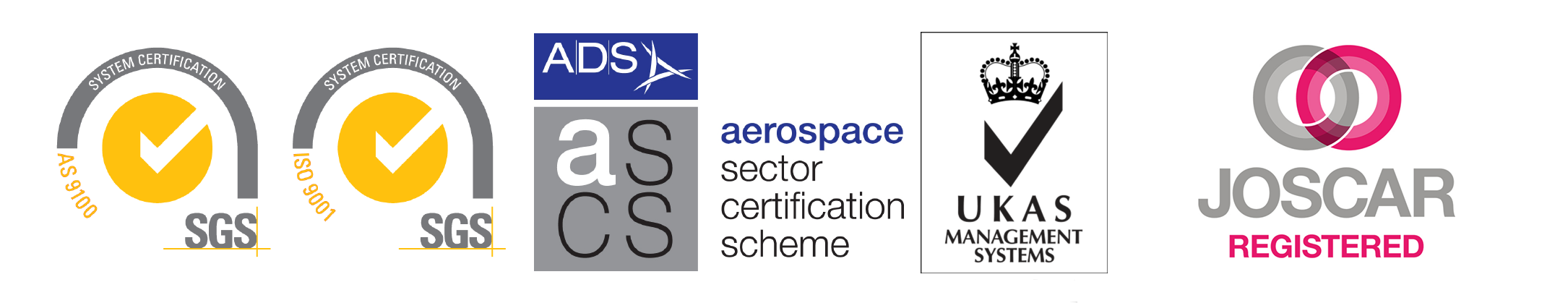 Development of Latching Solid-State Relays for the Direct Replacement of Electromechanical Relays in Space, Aerospace/Defence and Industrial Control System Applications
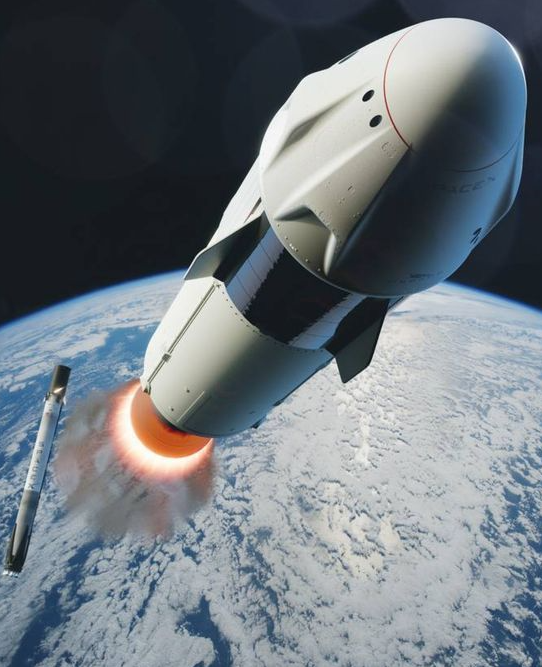 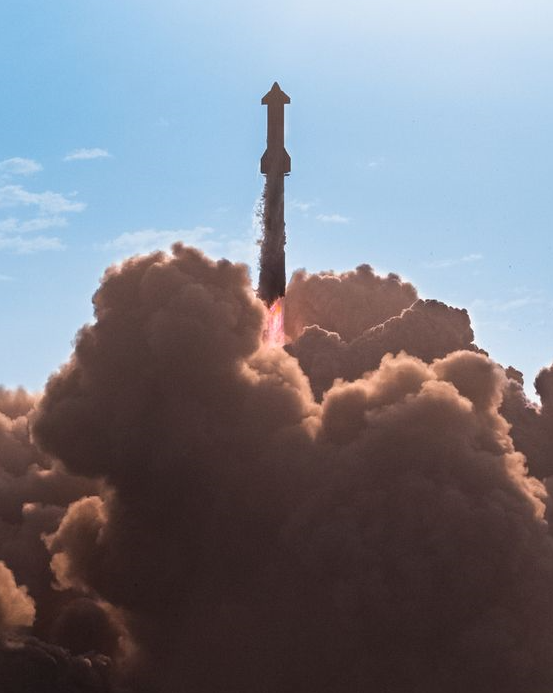 Thomas Bayat
CEO and Managing Director MSc. optoelectronics MIEEE, MIOD
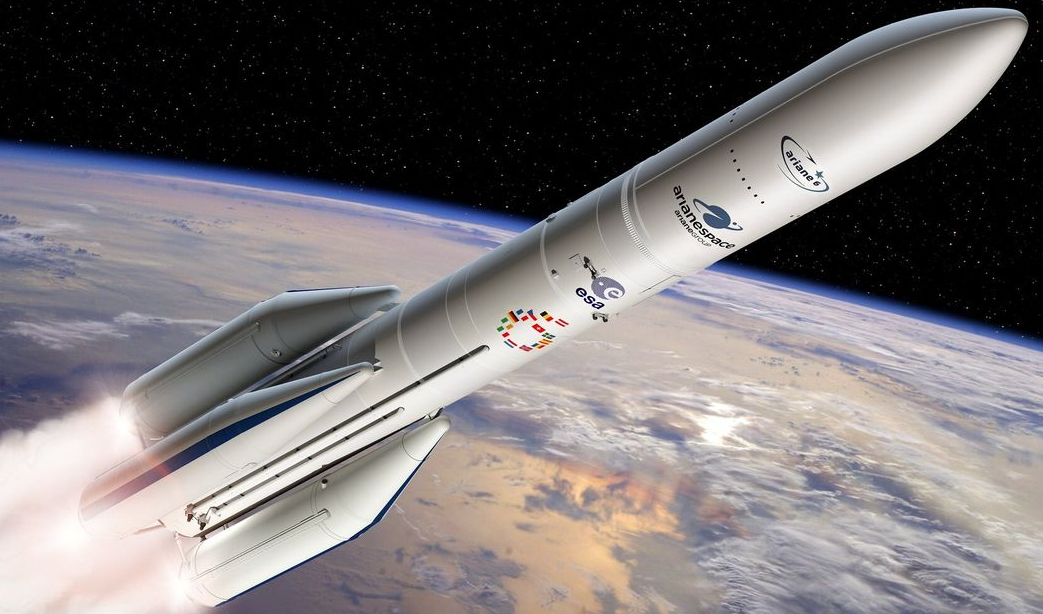 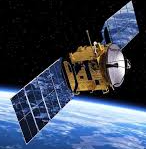 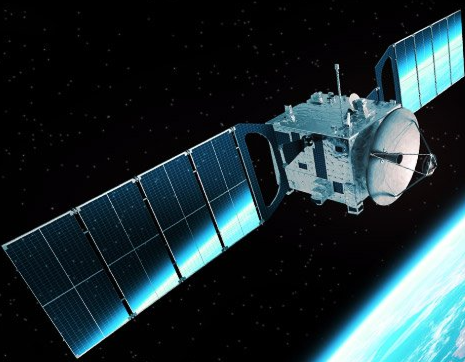 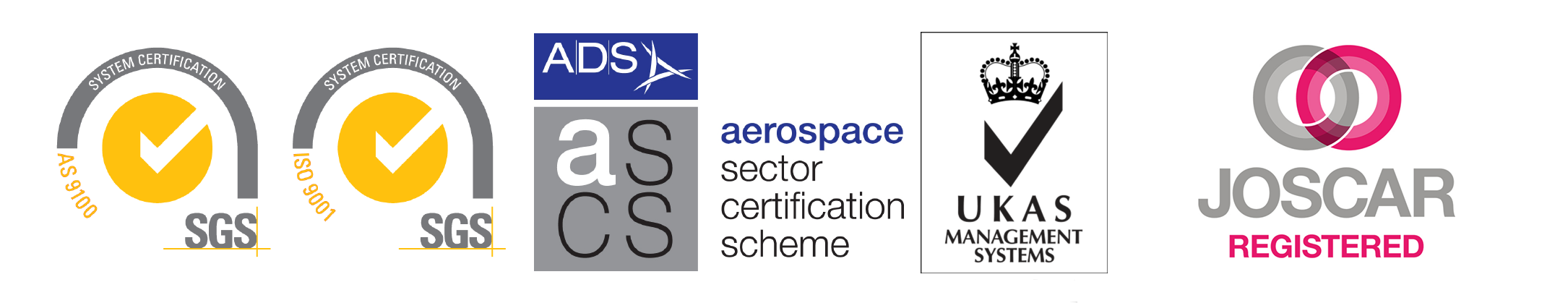 Contents
Comparison between EMRs and SSRs.
Failure Modes of EMRs.
Isocom Latching Solid State Relay Development.
Summary of LSSR Developments.
Development 1 (Power Controller)  Using VCC Supply and Application.
Development 1 Test Results.
Development 2 (LSSR) Without VCC and Fixed Output Voltage and Applications.
Development 2 (Application 2) Test Results.
Development 3 (LSSR) Without VCC and Variable Output Voltage (10 to 50V).
Development 3 (Application 2) Test results.
Summary of Development 1, 2 and 3 Test Results.
Comparison of ISOCOM LSSR and ESCC EMLR.
ISOCOM LSSR Package Styles.
Conclusions.
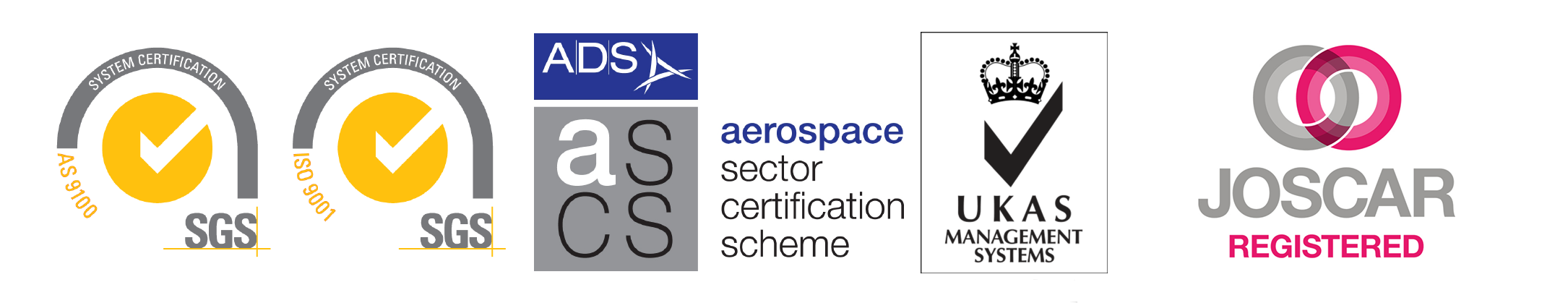 Comparison between EMRs and SSRs
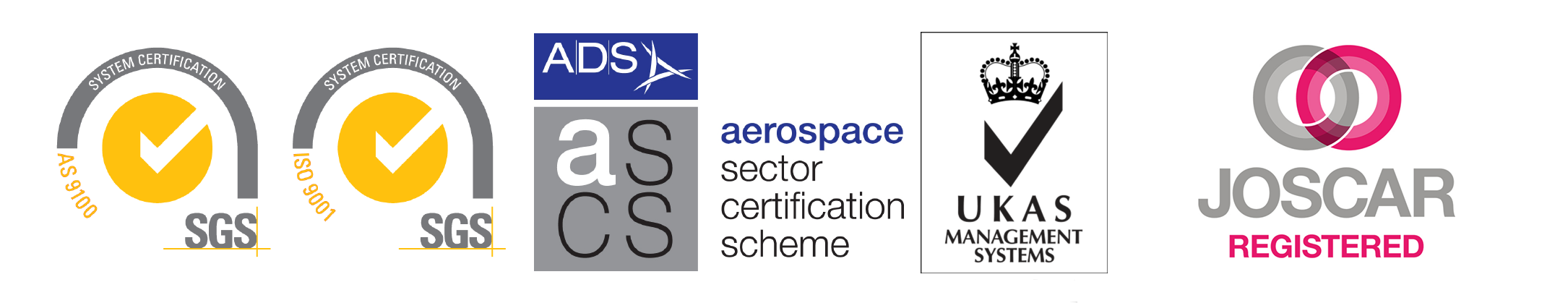 Failure Modes of EMRs
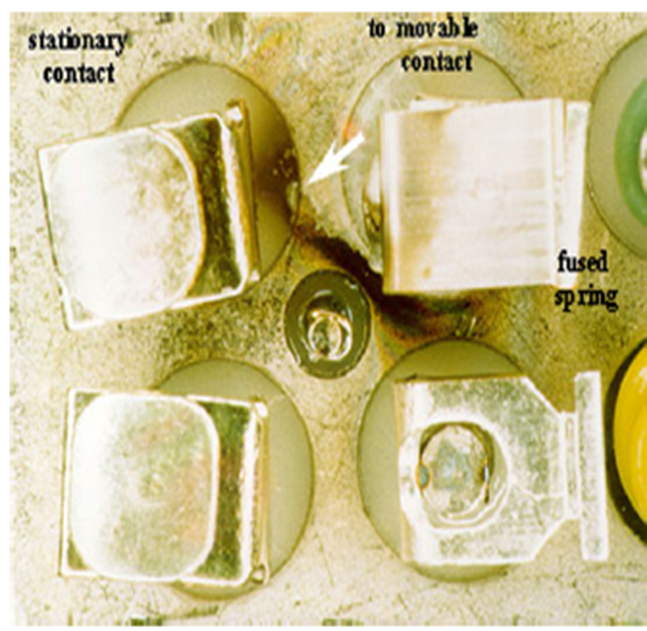 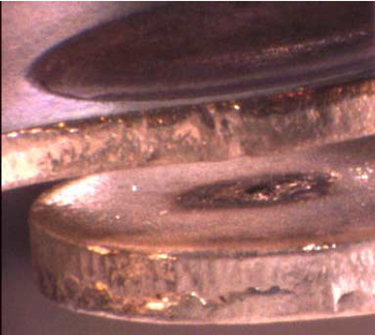 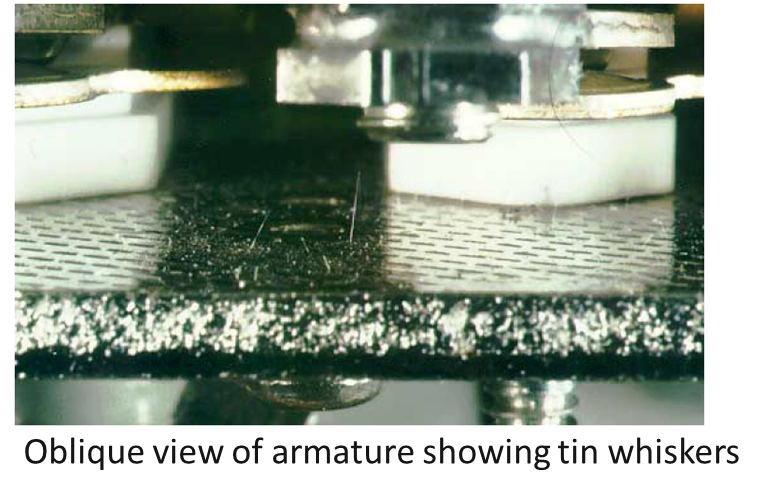 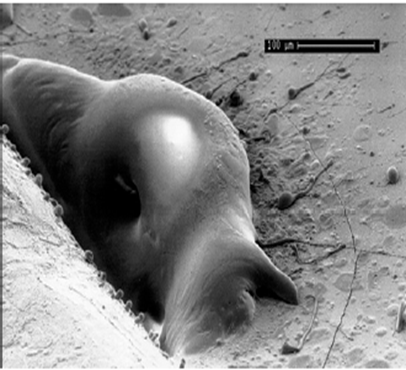 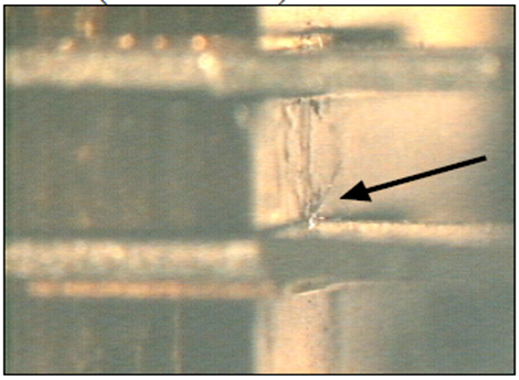 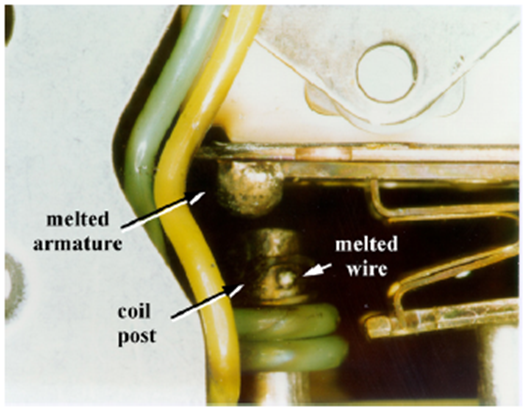 Source: Lacombe, D., Farhat, L., “Relays: Failures occurring & Lesson learnt.” In ESA-ESTEC, 2018
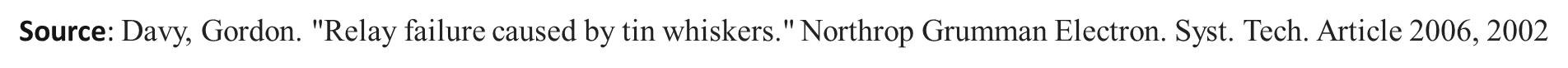 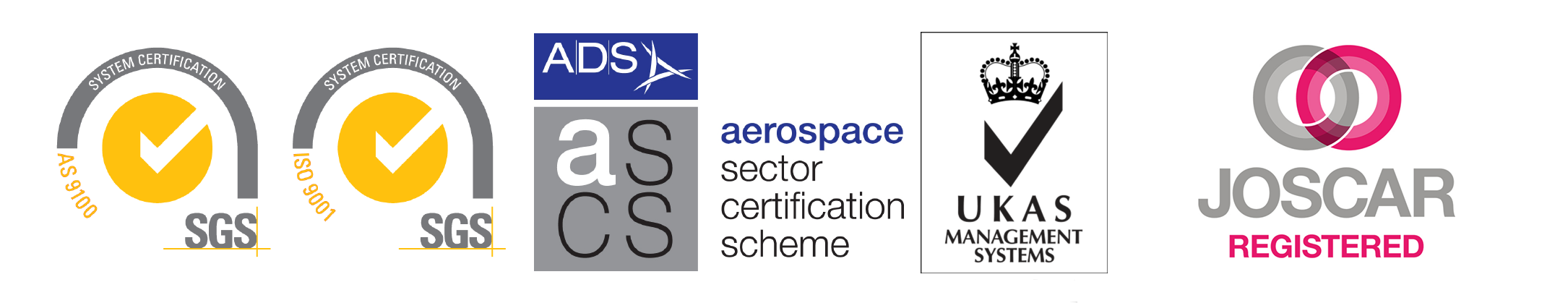 The Isocom Latching Solid-State Relay Development
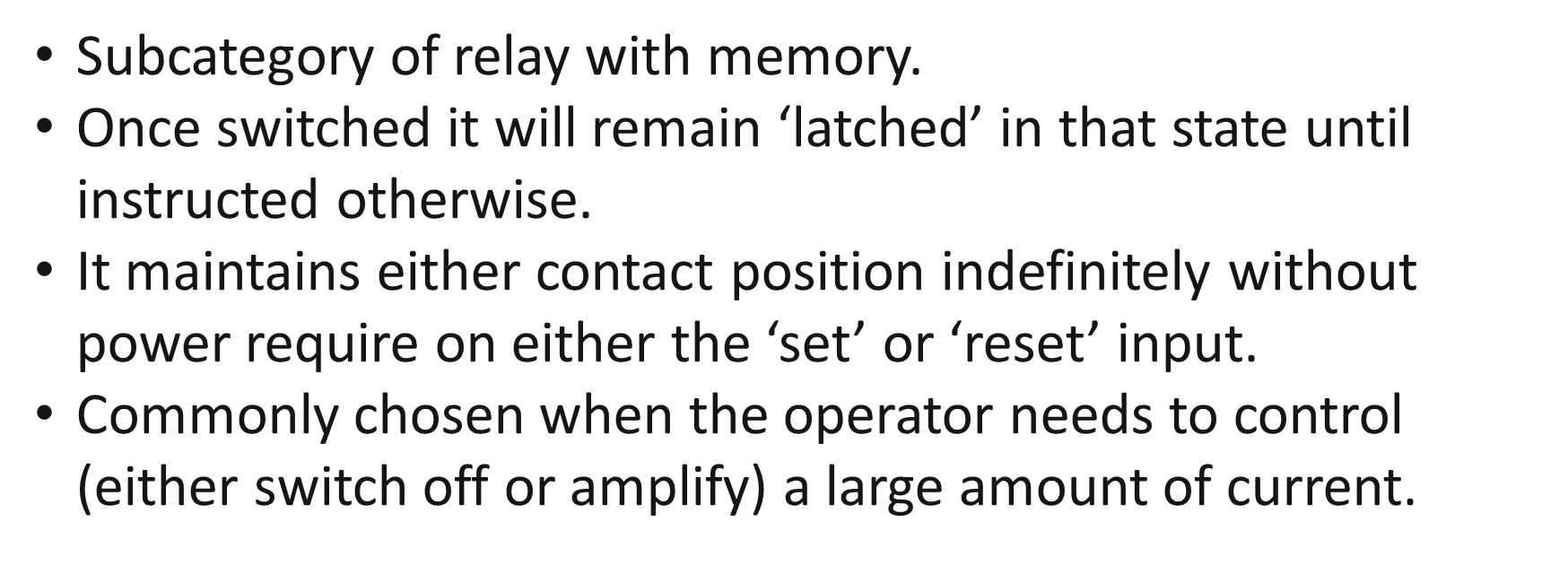 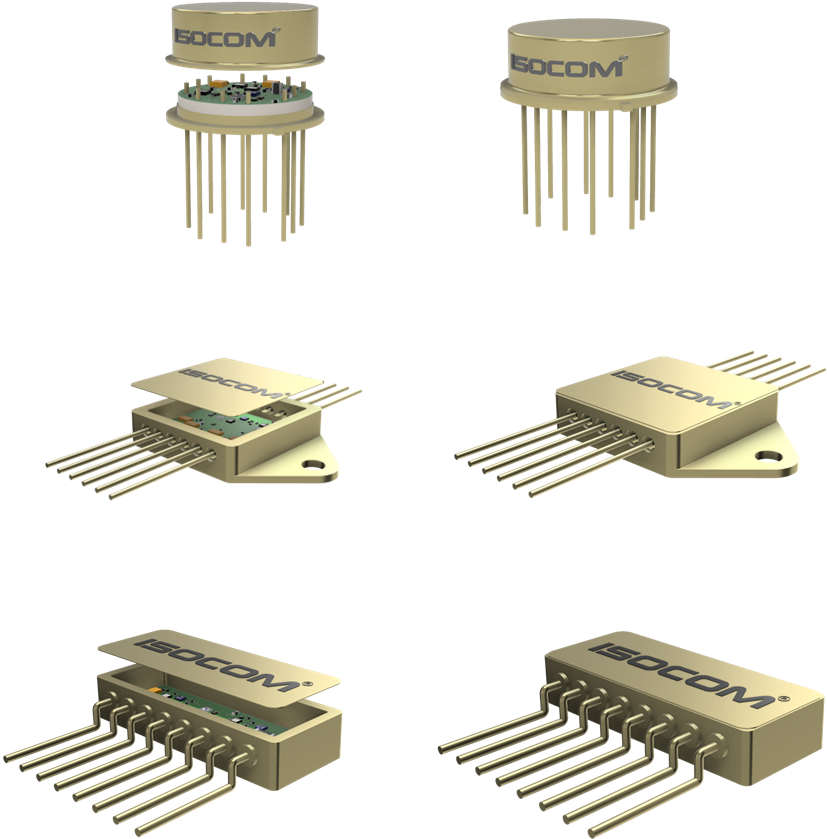 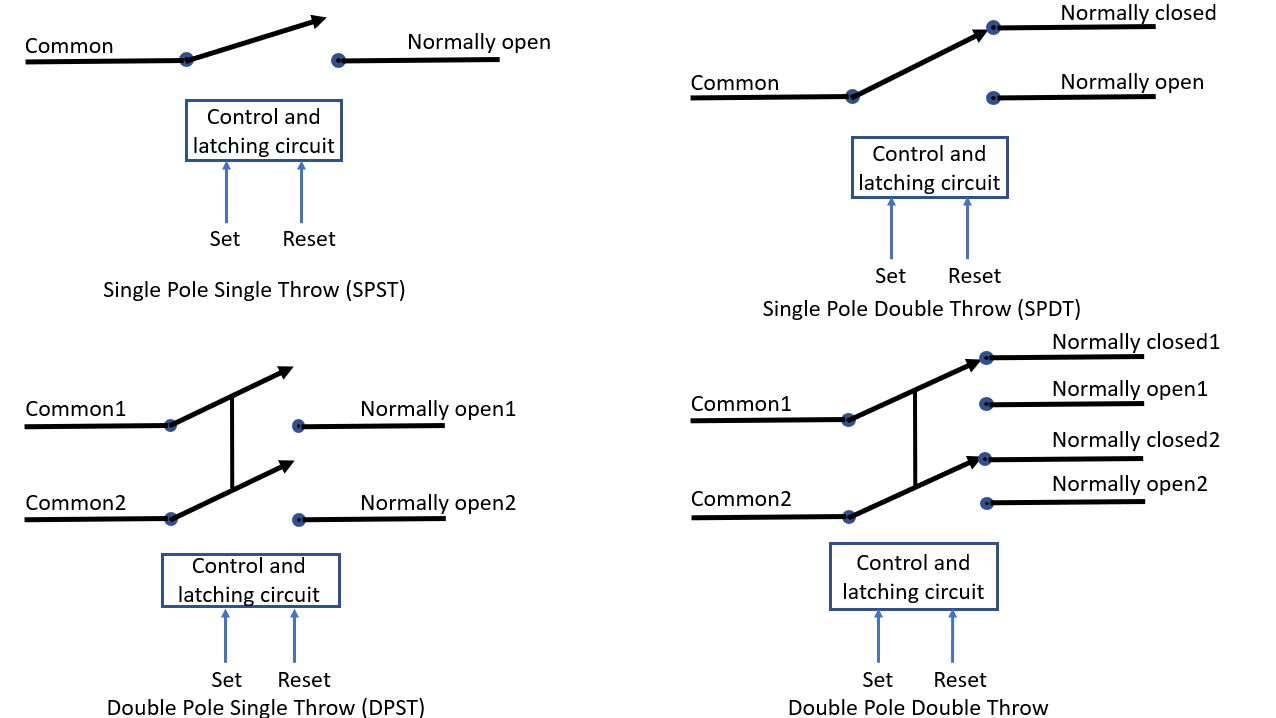 (DPDT)
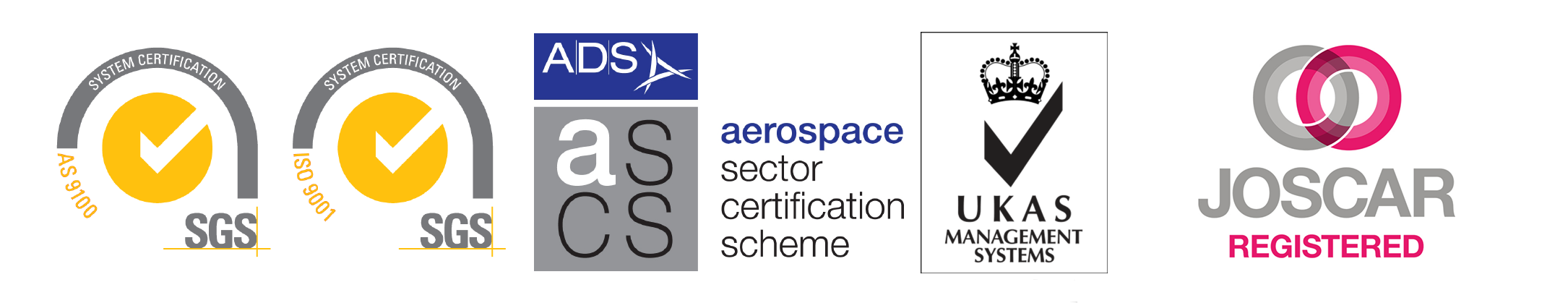 Summary of LSSR developments
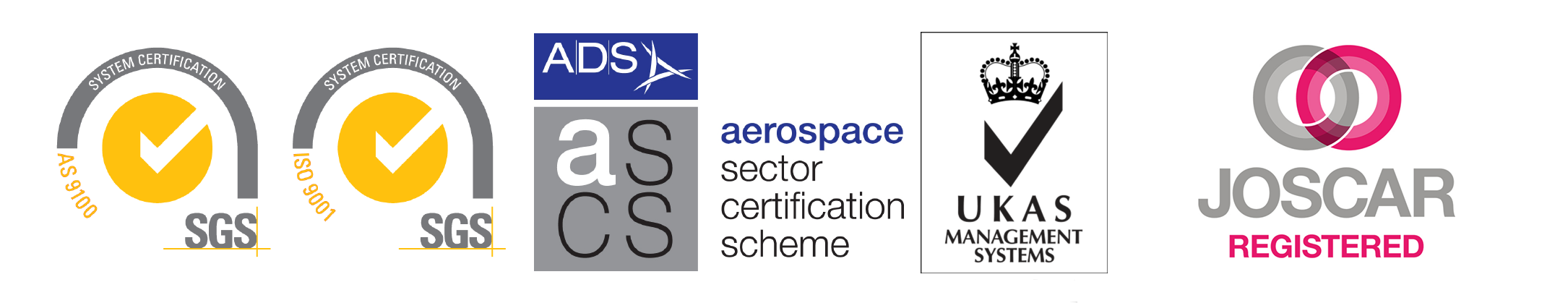 Development 1 Using VCC Supply
ISOCOM LSSR
B1
-X2
B2
Changes to be made from ESCC to ISOCOM
+X1 = Latch
+Y1 = Reset
-X2 = Vcc
-Y2 = Gnd
B3
ESCC LMR
Similarities
Both require 10 pins
A2 = Output1
A3 = Normally Closed 1
A1 = Normally Open 1
B2 = Output 2
B3 = Normally Closed 2
B1 = Normally Open 2
A2
Vcc
A3
+Y1
-Y2
Latch
A1
Reset
B2
A2
A1
A3
+X1
B3
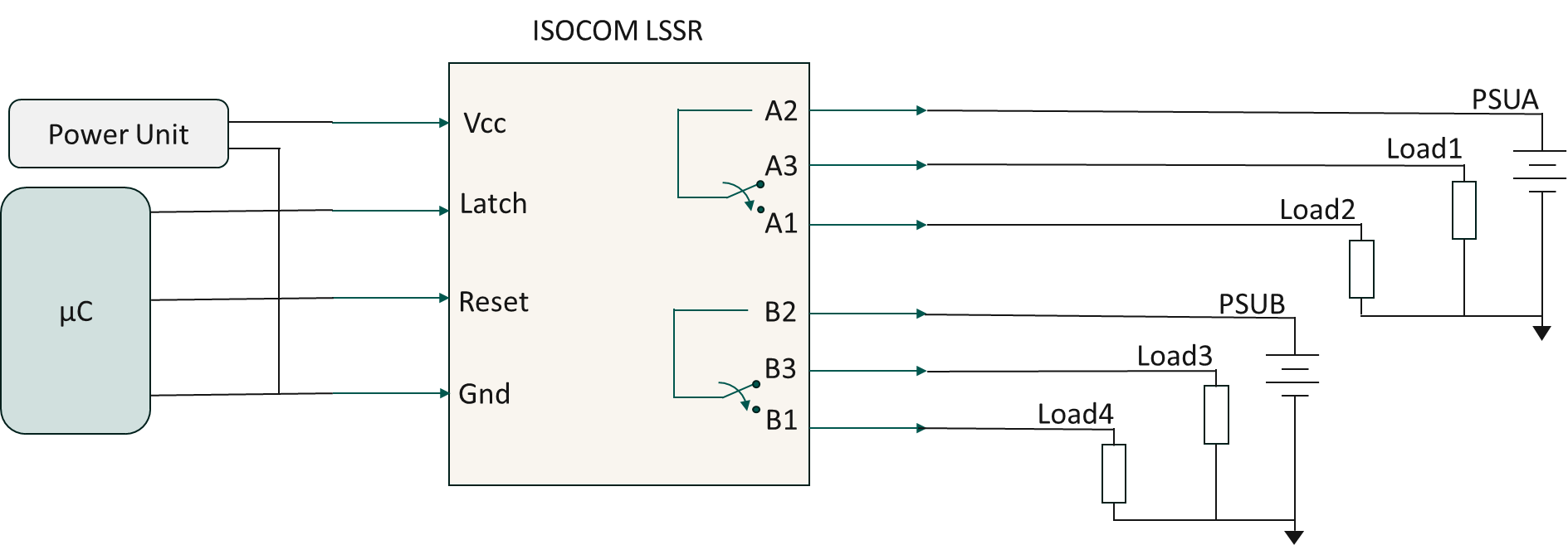 Gnd
B1
Application for High Side Switching
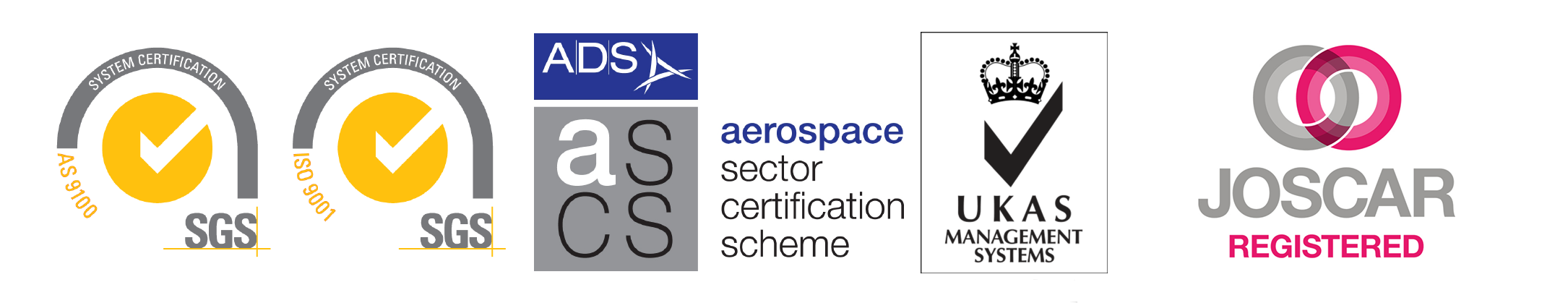 Development 1 (Application) Test Results
Set to NO
Reset to NO
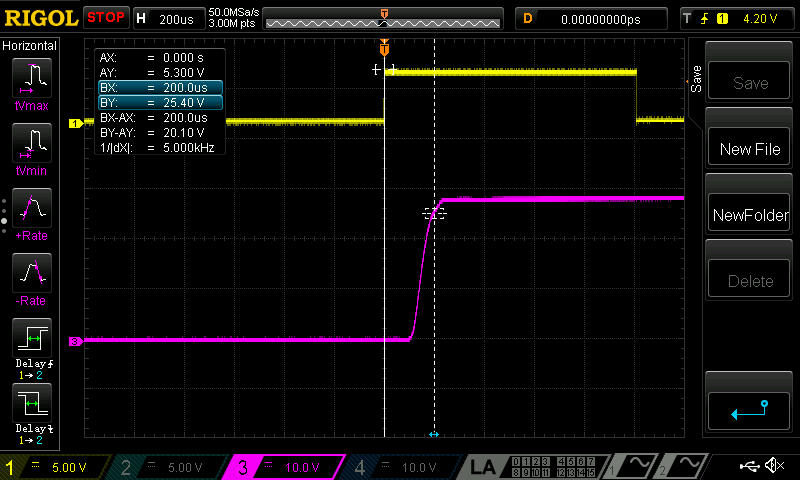 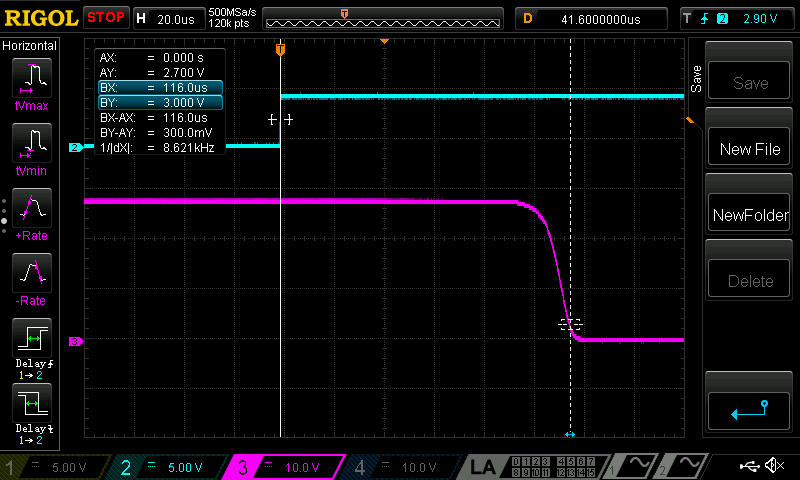 VCC = 5V
ICC(Latch) = 10mA
ICC(Reset) = 7mA
VO = 28V (PSUA, PSUB)
IO = 1.16A
RL = 24Ω (loads 1 to 4)
Set to NC
Reset to NC
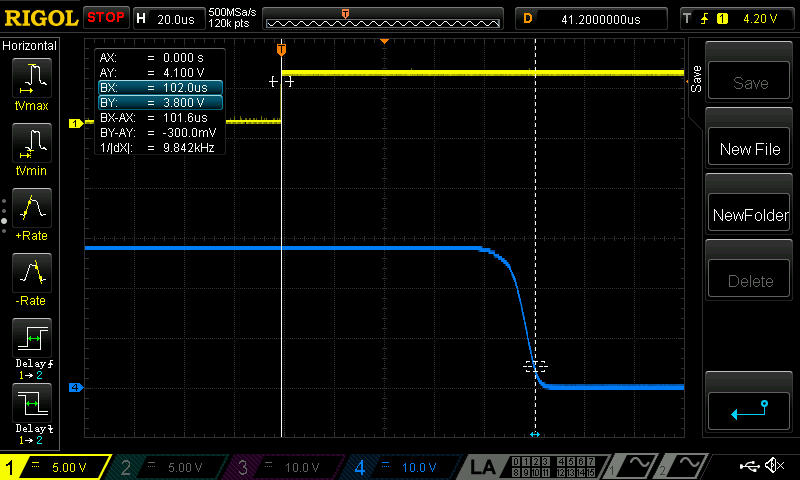 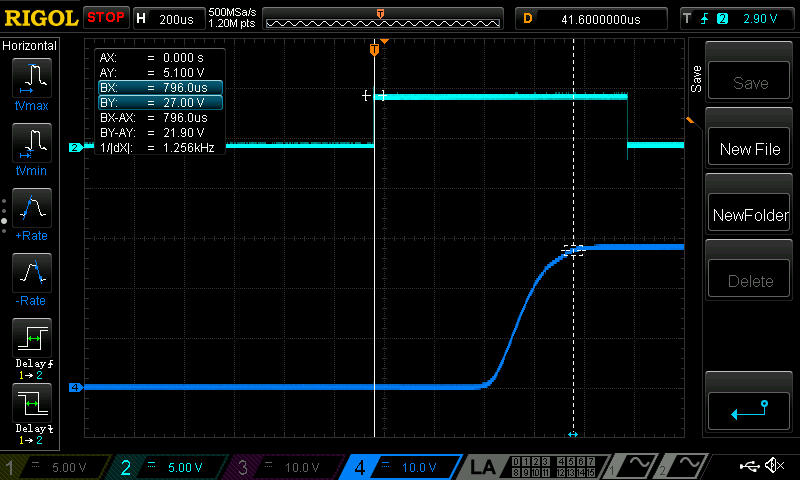 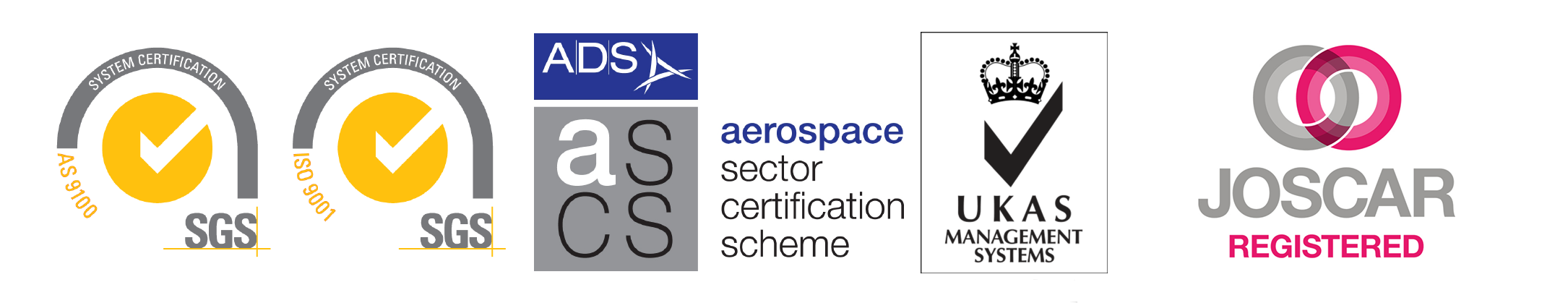 Development 2 Without VCC Fixed Voltage Output
ISOCOM LSSR
XVBus
Similarities
10 pins required (XVBus return = A2 and B2)
A3 = Normally Closed 1
A1 = Normally Open 1
B3 = Normally Closed 2
B1 = Normally Open 2
Changes to be made from ESCC to ISOCOM
+X1 = Latch
+Y1 = Reset
-X2 = GnD
-Y2 = XVBus
A2 and B2 made common to create XVBus return
A3
B1
-X2
B2
B3
Latch
ESCC LMR
A1
Reset
B3
+Y1
-Y2
B1
In Gnd
XVBus is hard set (i.e., 5, 12, 28, 48 V etc.).
Does not require an additional Vcc.
Both Poles switching the XVBus return (output Gnd).
Can go up to high currents (up to 20A) package dependent.
XVBus return
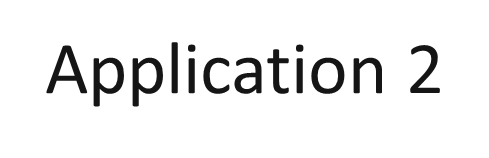 A2
A1
A3
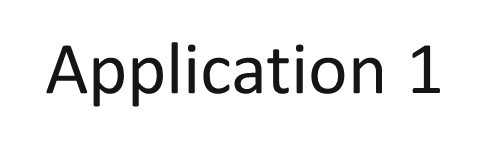 +X1
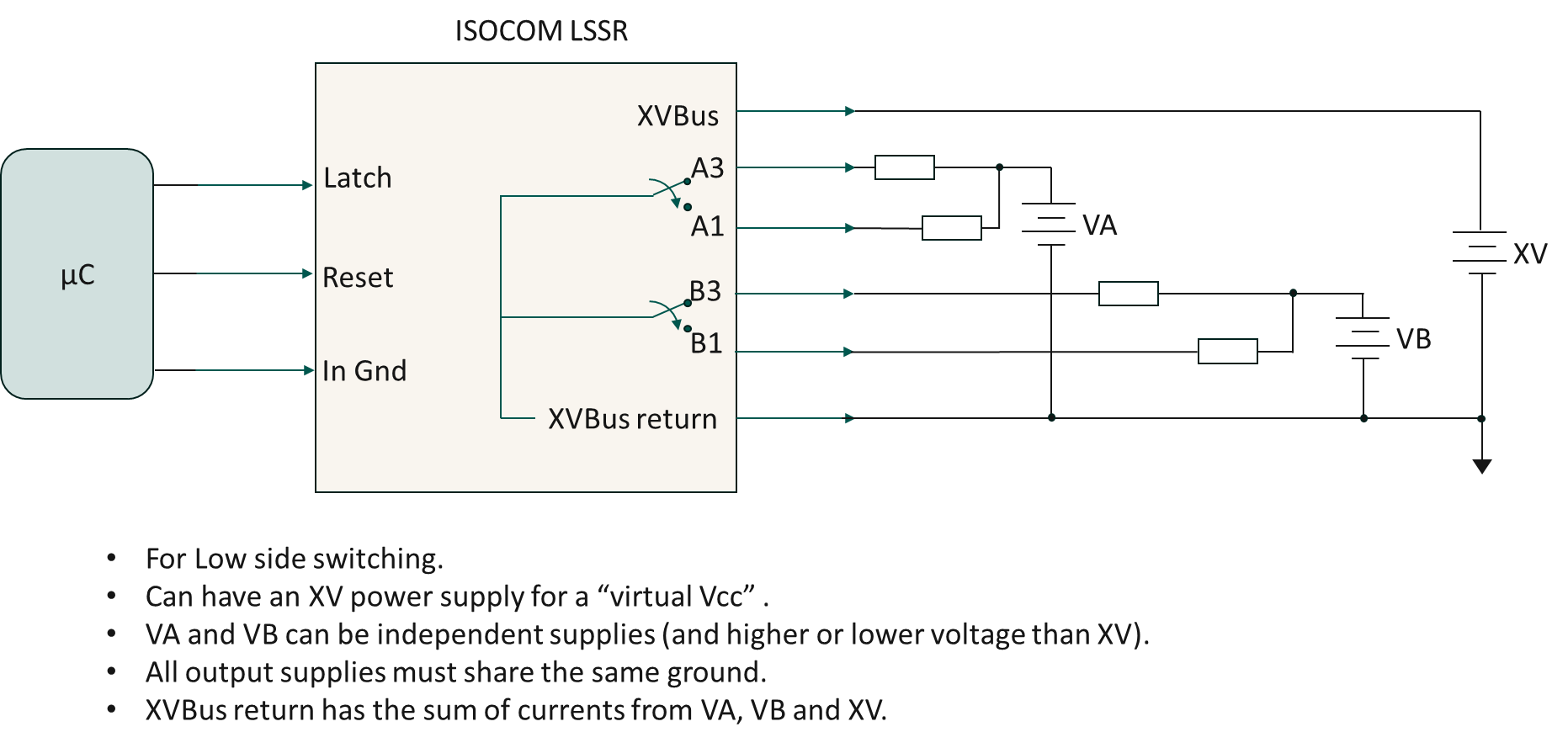 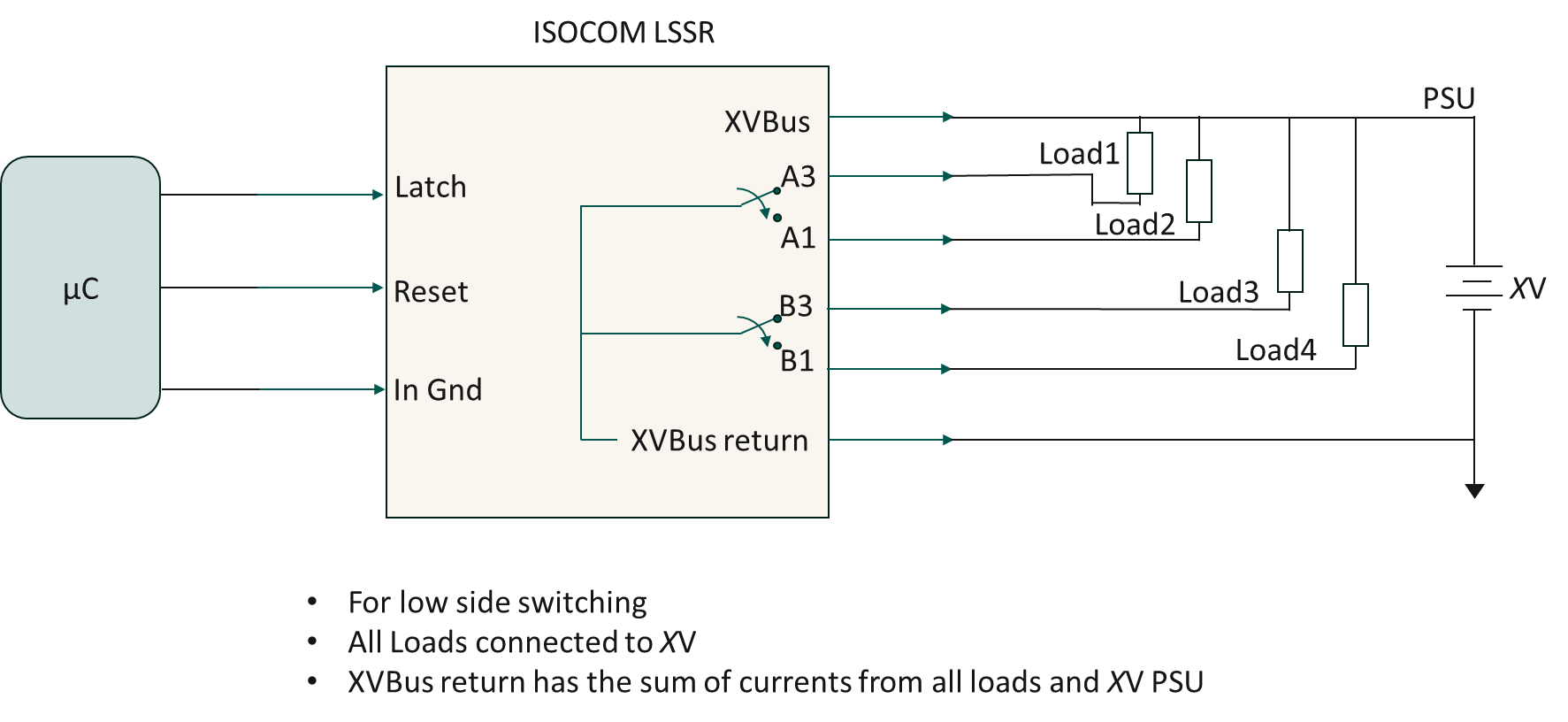 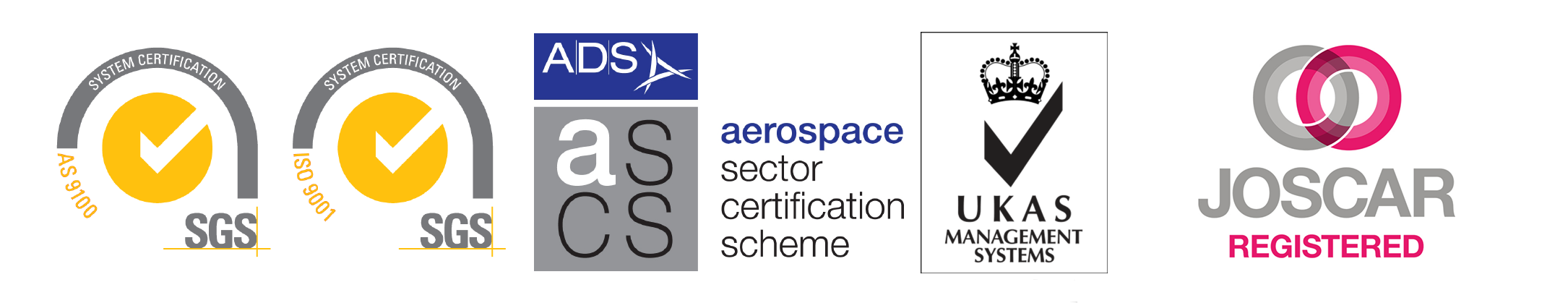 Development 2 (Application 2) Test Results
Set to NO
Reset to NO
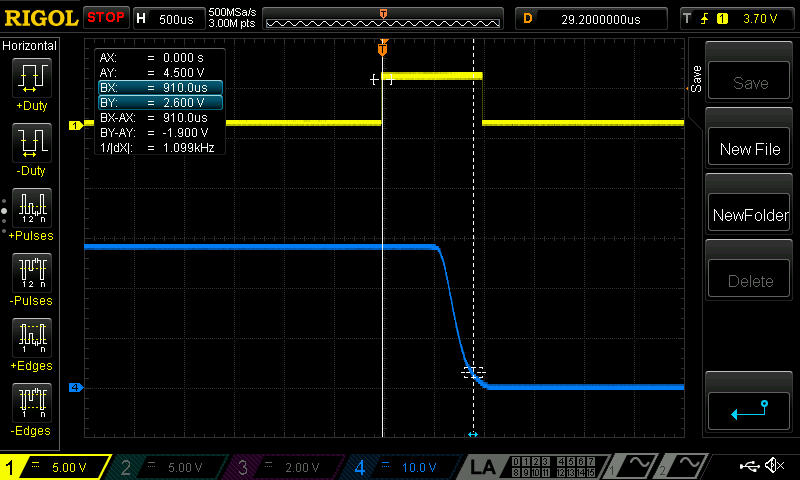 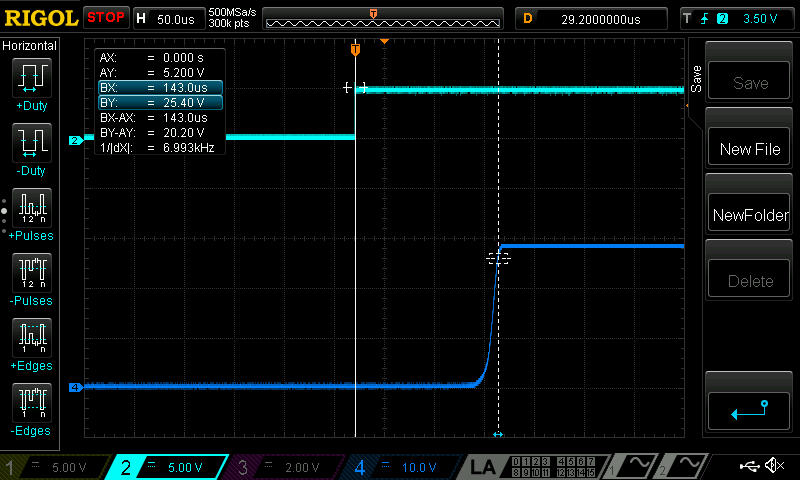 Vbus = 28V
IXVLatch = 5.5mA
IXVReset = 0.7mA
Vout = 28V
Iout = 1.16A
RL = 24Ω
Set to NC
Reset to NC
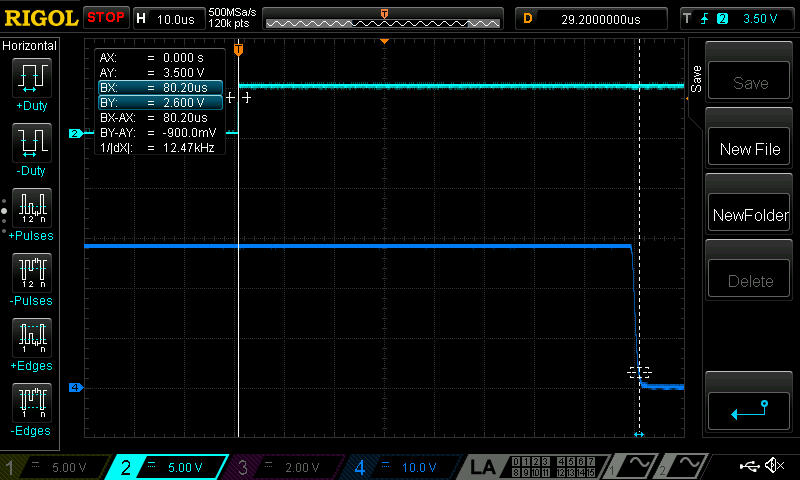 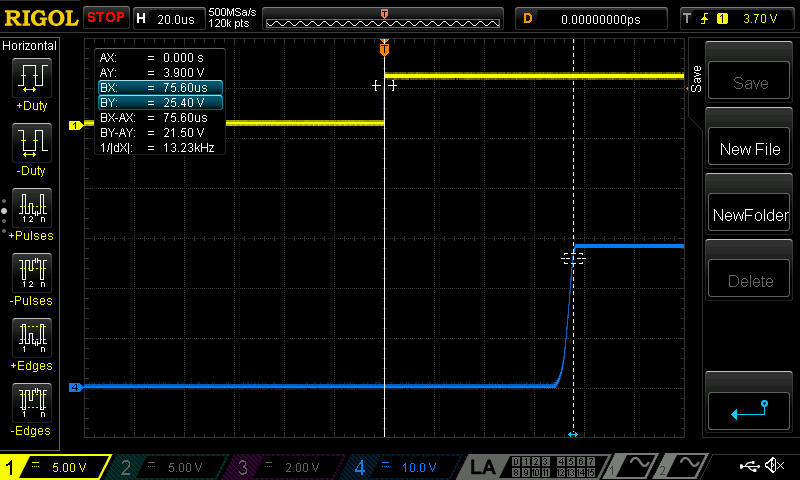 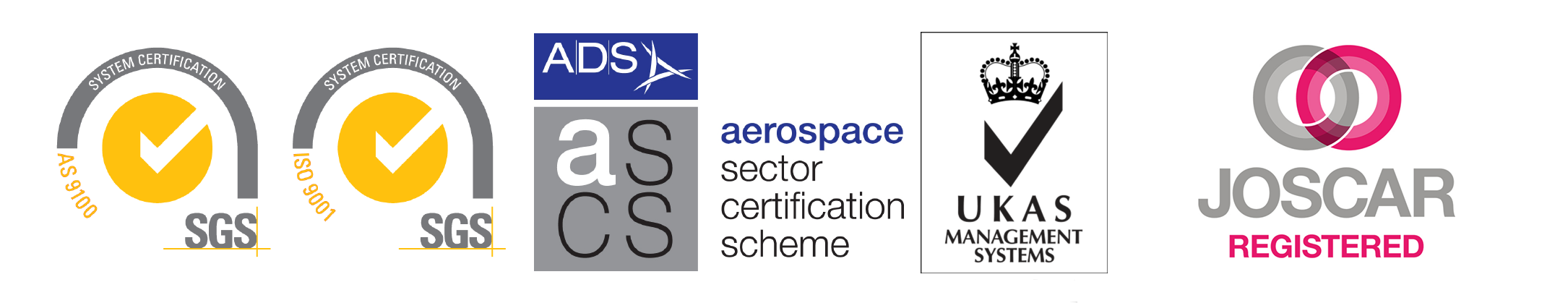 Development 3 Without VCC (10 to 50V)
ISOCOM LSSR
XVBus
ESCC LMR
A3
B1
-X2
B2
B3
Latch
A1
Reset
B3
+Y1
-Y2
B1
In Gnd
XVBus return
A2
A1
A3
+X1
XVBus is no longer set, it can be between 10 and 50V.
Does not require an additional Vcc.
Both Poles switching the XVBus return (output Gnd).
Applications the same as Development 2.
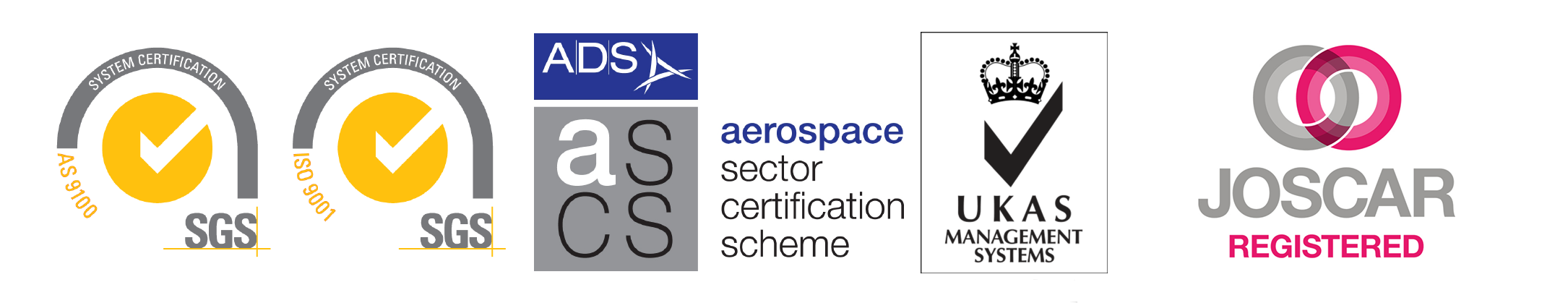 Development 3 Test Results
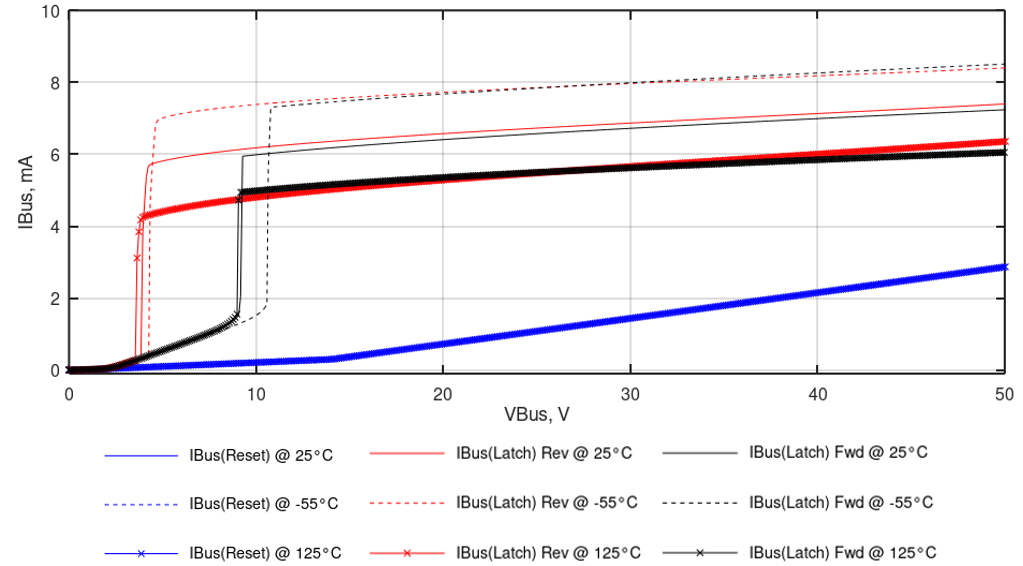 Minimum voltage on XVBus to unlatch once in latch mode = 3 to 4V
NO and NC Output Capacitance VS.
Temperature and  XVBus voltage
Current and Voltage vs Temperature
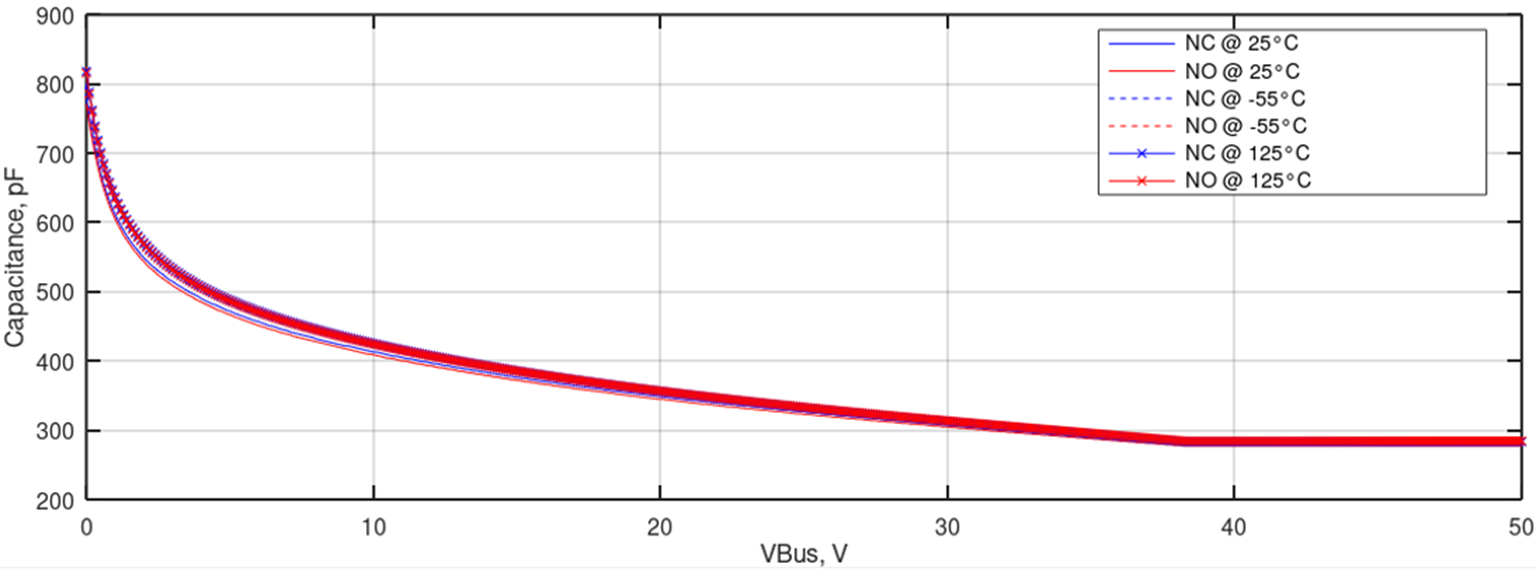 Minimum voltage on XVBus to latch = 9V
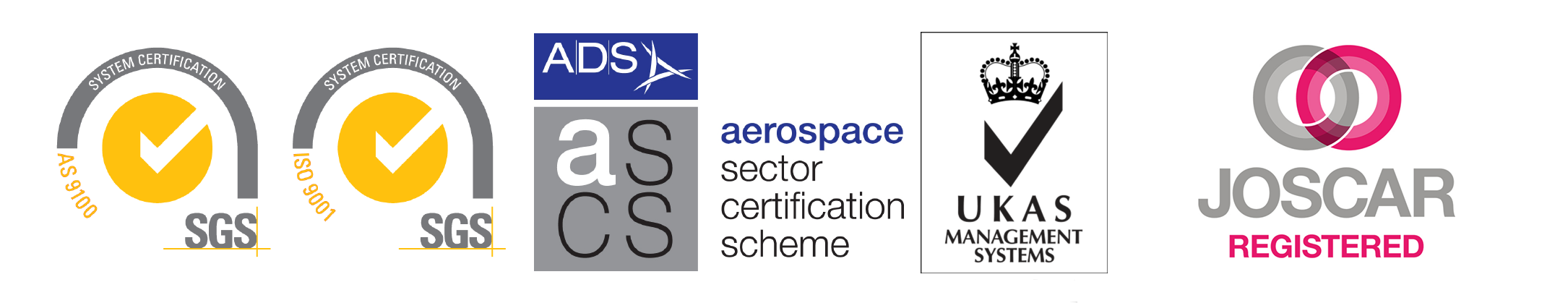 Development 3 Test Results continued
NO and NC OFF state leakage current VS.
Temperature and  XVBus voltage
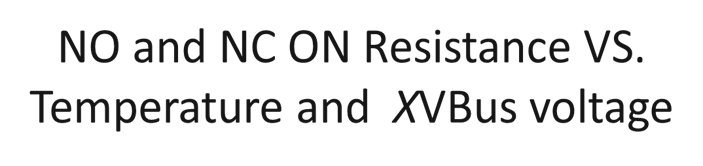 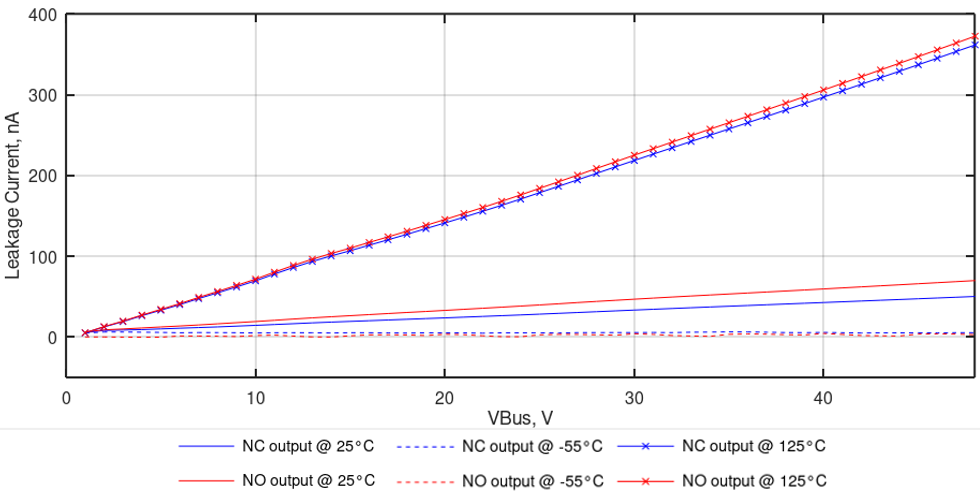 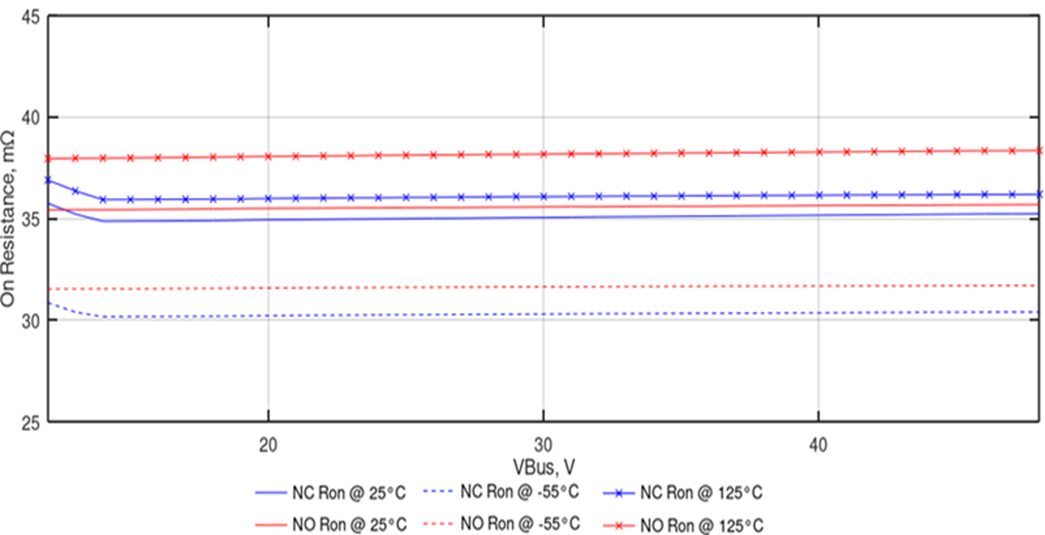 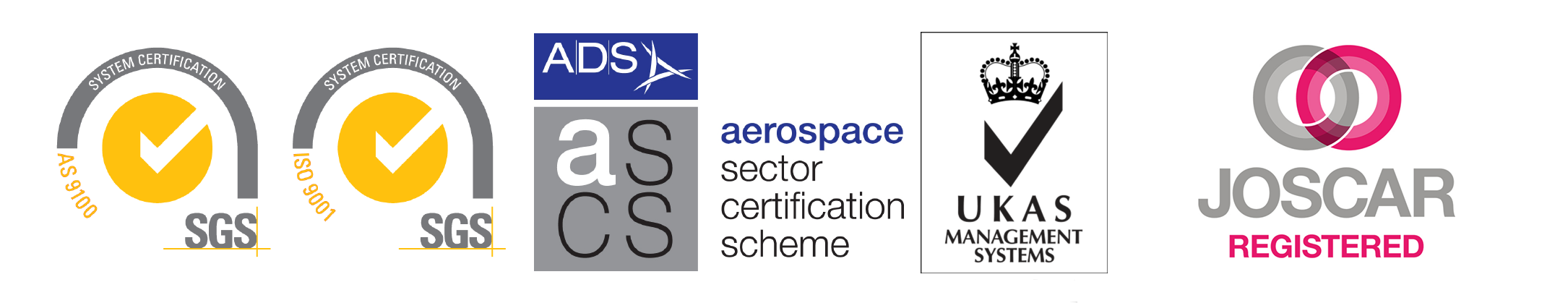 Development 3 (Application 2) Timing Test Results
Latch to NO
Reset to NO
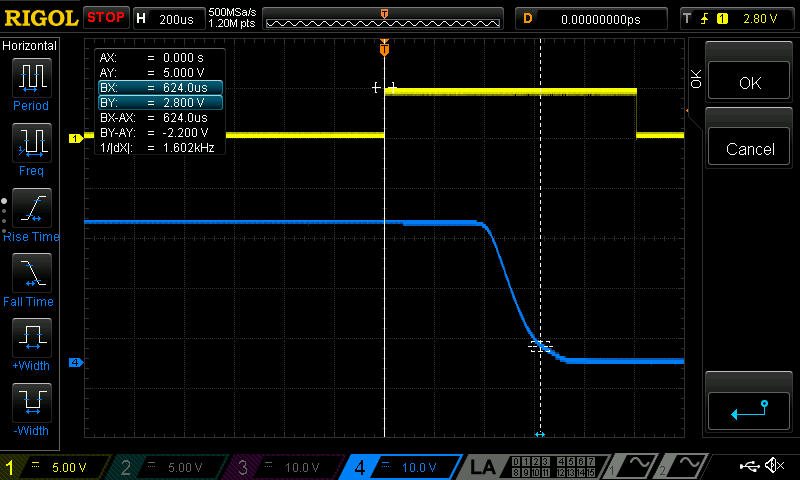 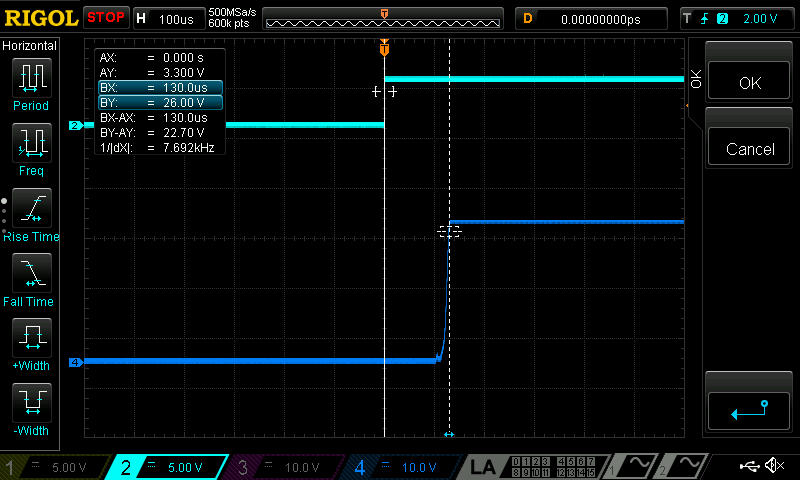 Vbus = 28V
ILatch = 6.9mA
Ireset = 1.8mA
Vout = 28V
Iout = 1.16A
RL = 24Ω
Latch to NC
Reset to NC
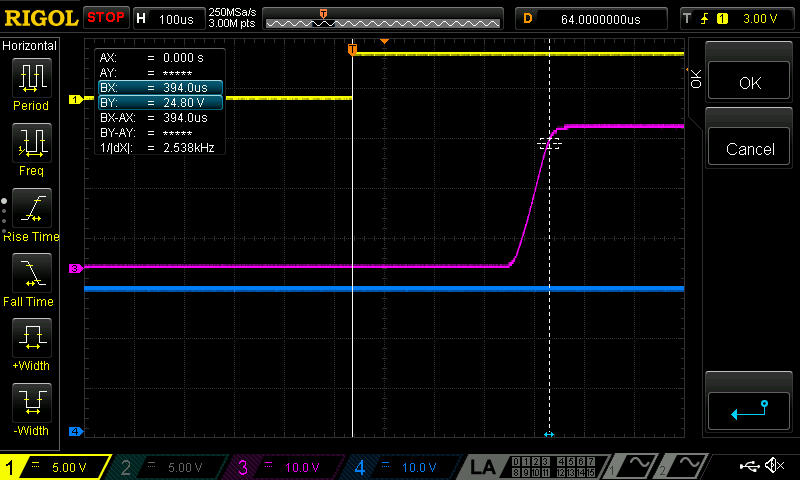 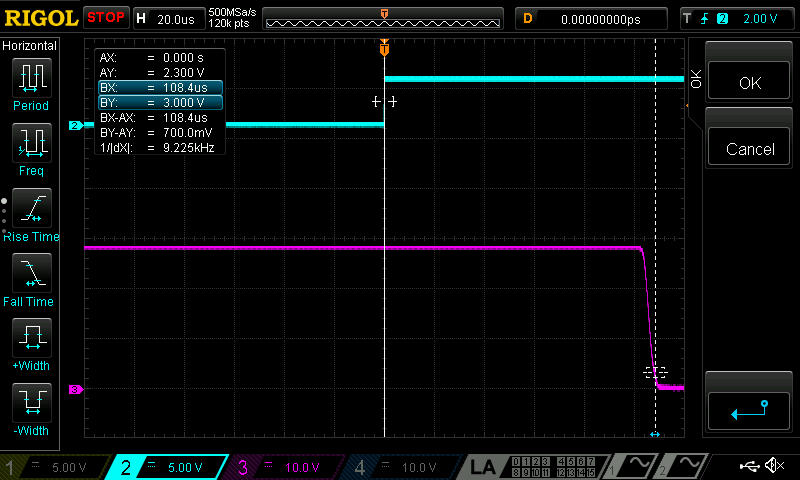 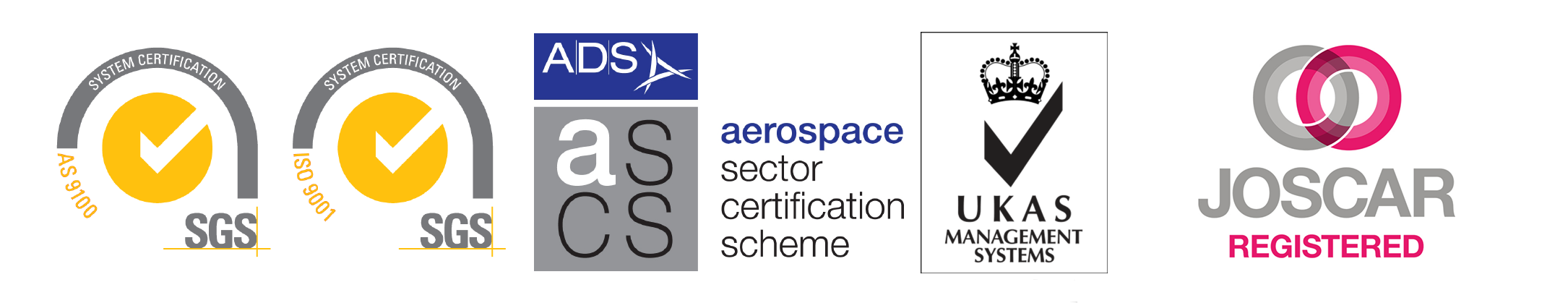 Summary of Development 1, 2 and 3 Current/Voltage and Timing Results
Note: These are only preliminary results and are subject to improvements.
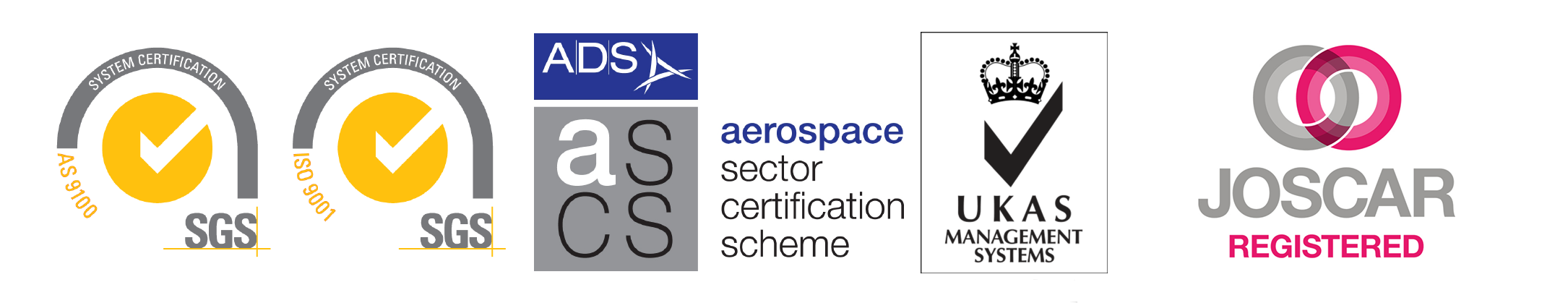 Comparison of ISOCOM LSSR and ESCC EMLR
** Latest development of the output stage to the ISOCOM LSSRs is showing an improvement in Latch/Reset time. Furthermore, the ON resistance of the output  stage has been reduced thereby decreasing the Contact Voltage Drop.
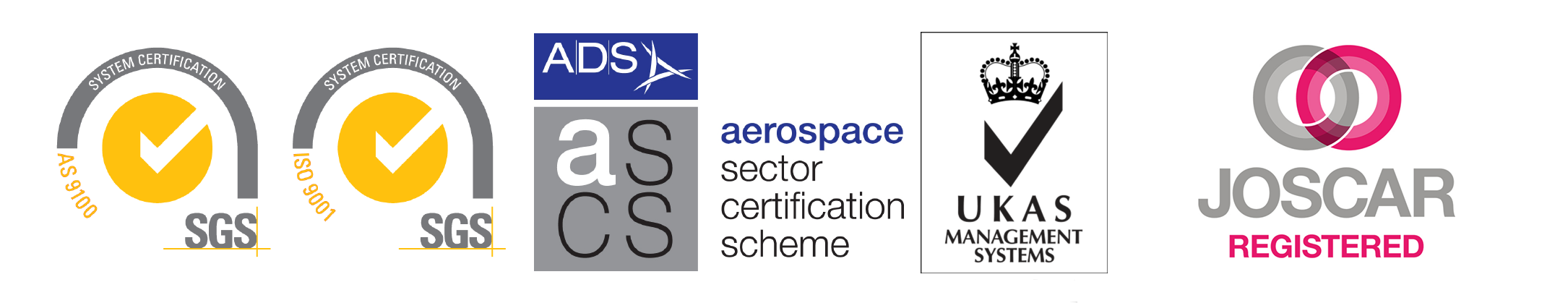 ISOCOM LSSR Package Styles
Equivalent to ESA3602/001
Up to 10A
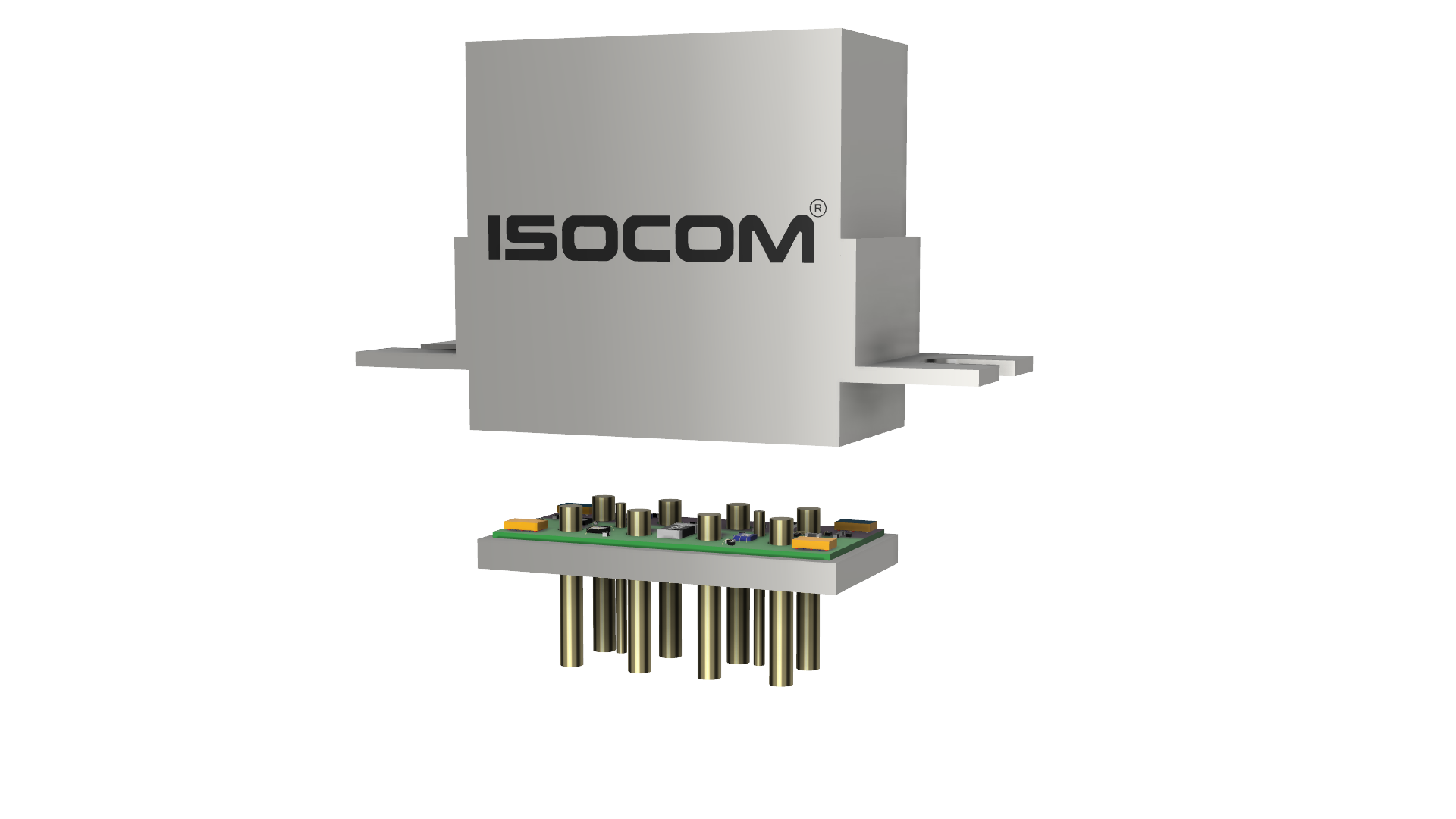 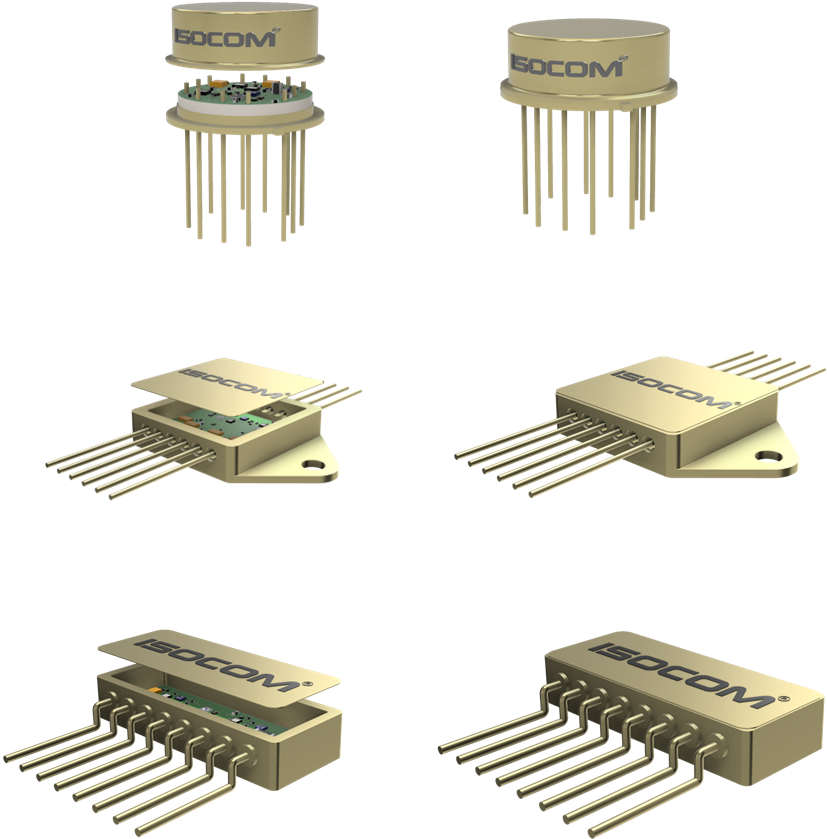 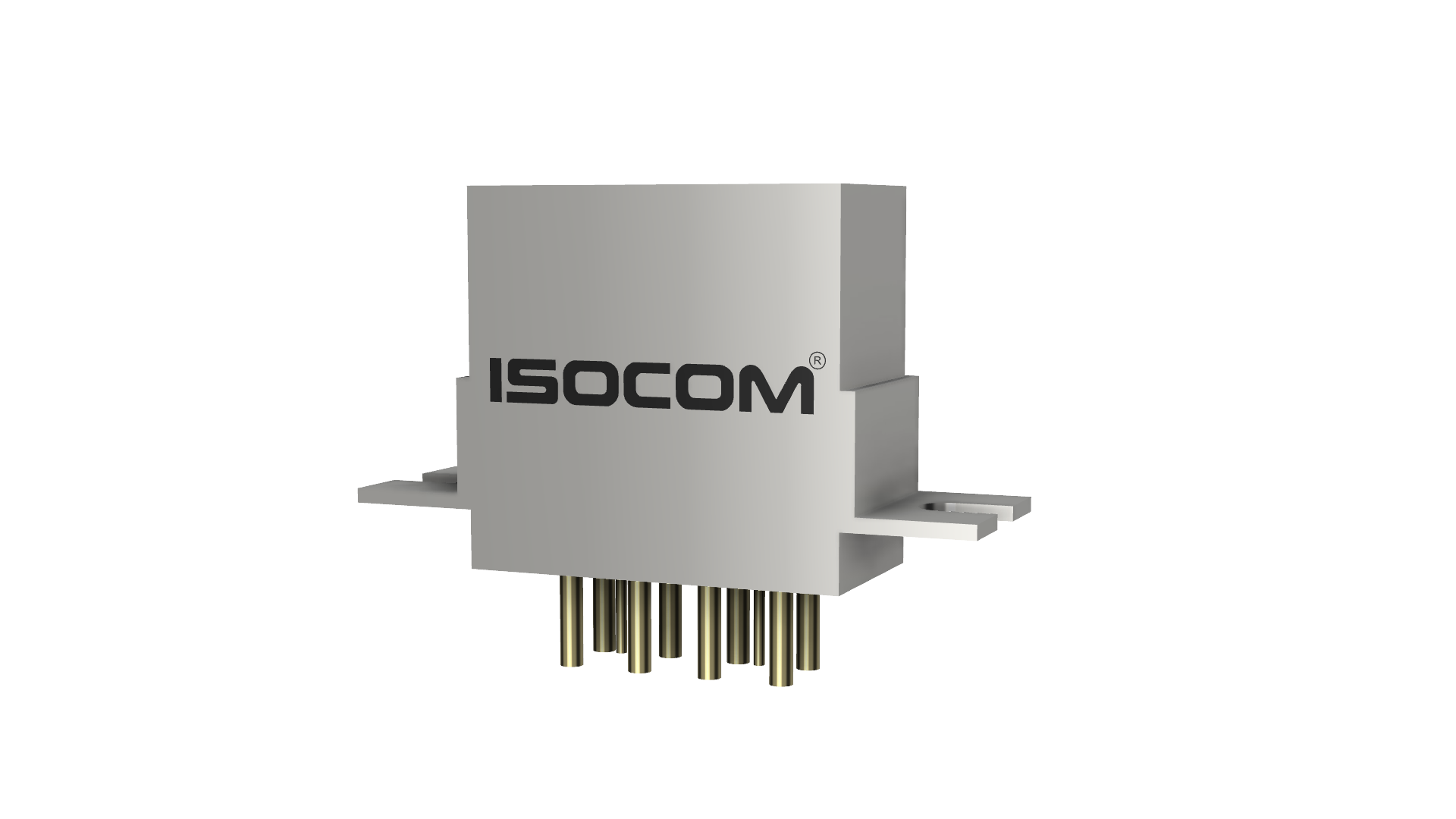 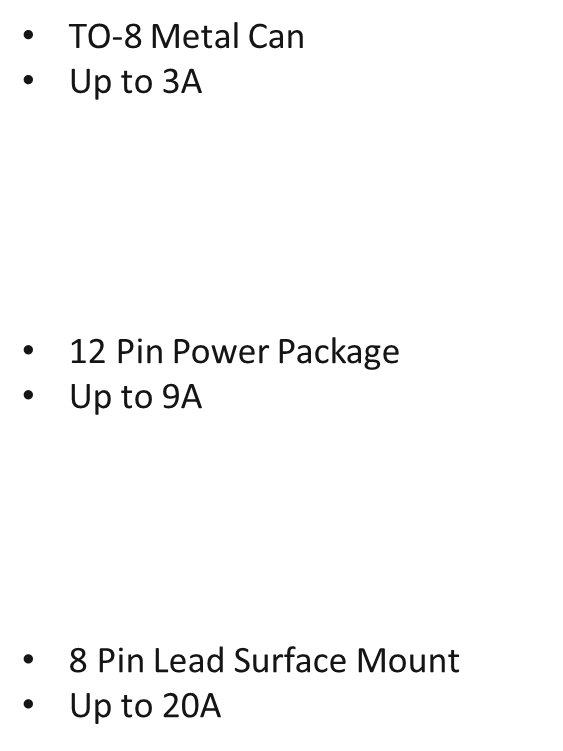 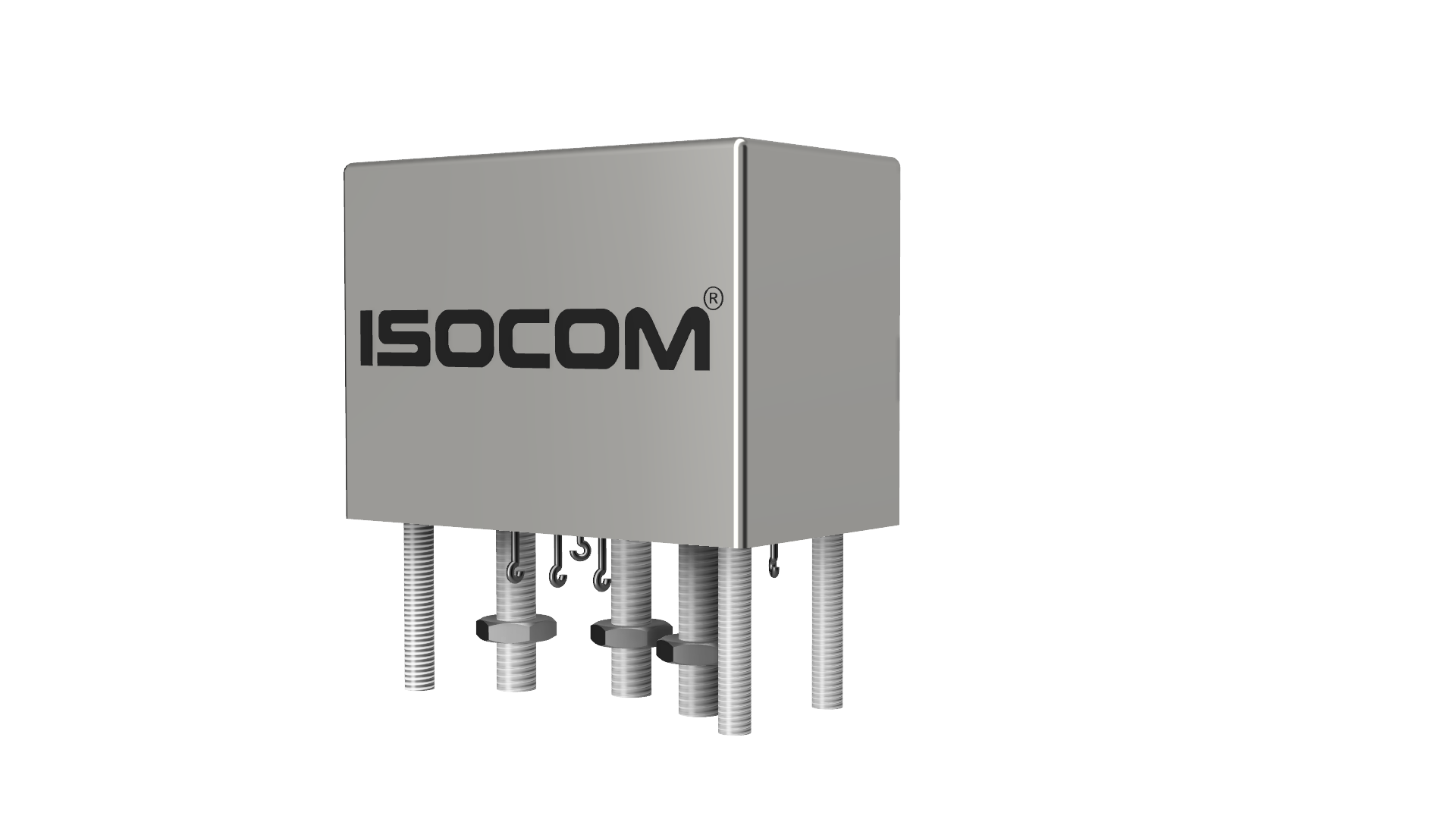 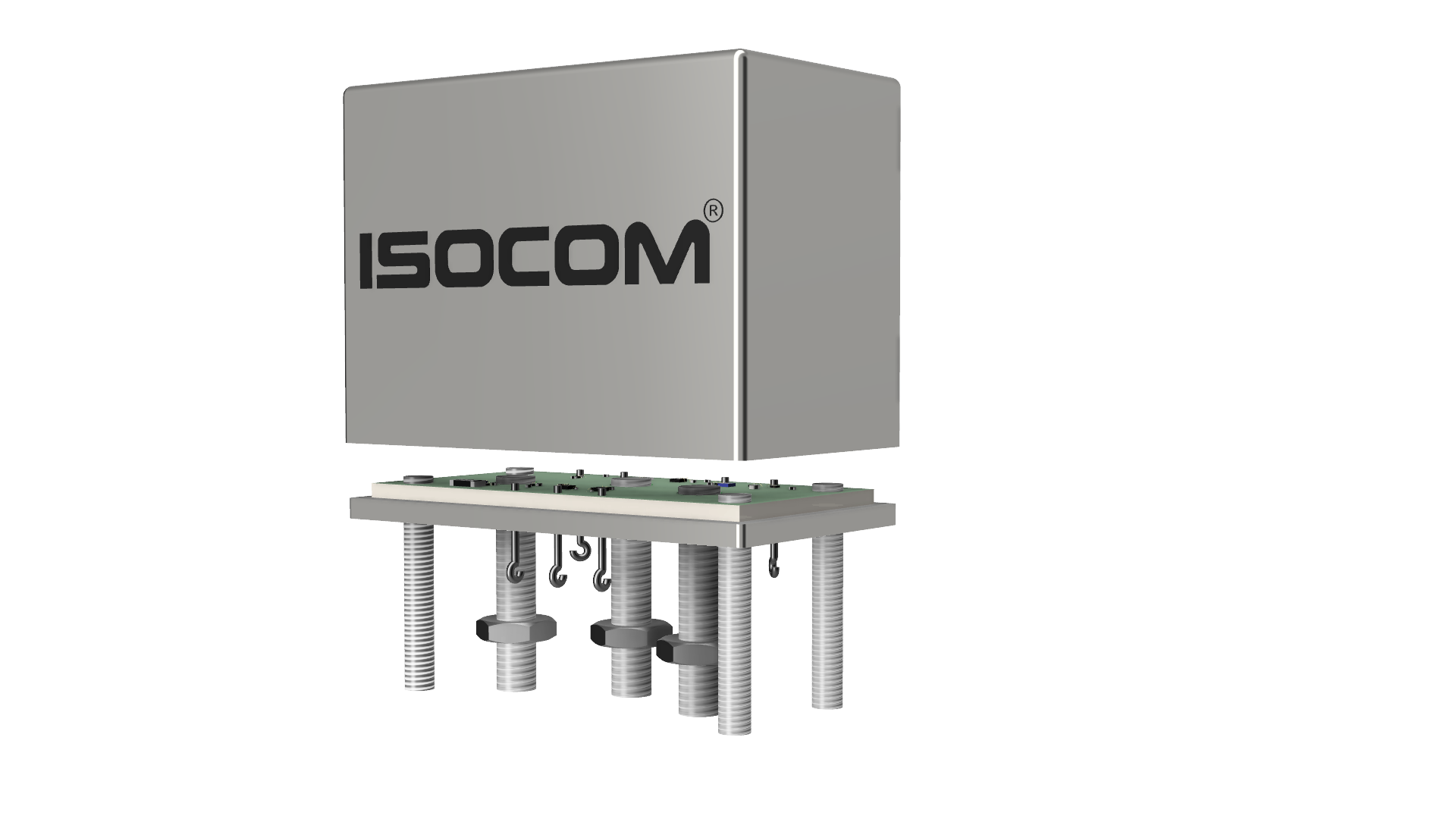 Up to 50A
Equivalent to ESA3602/014
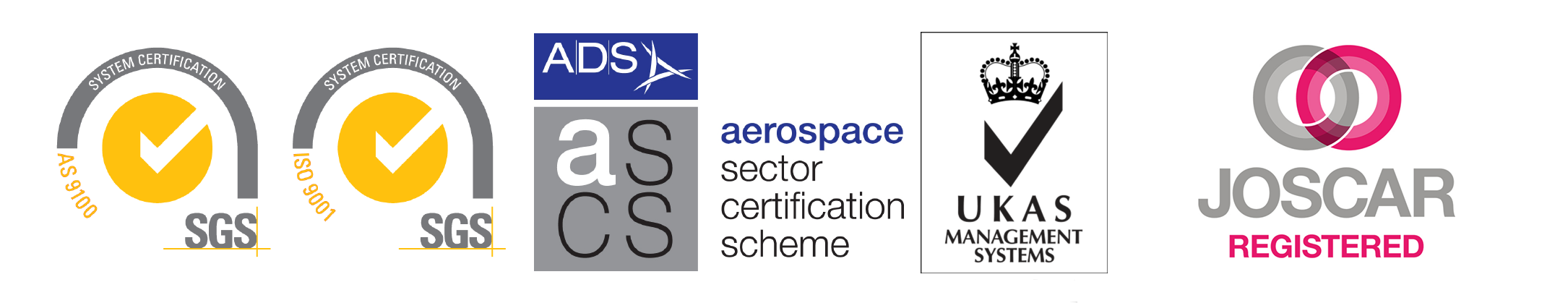 Conclusions
Solid State Relays (SSRs) have a higher reliability compared to the electromechanical Relay (EMR).
Hence, SSRs are set to replace EMRs in terrestrial and space applications (where high reliability is essential)
ISOCOM have developed high reliability latching SSRs 
Available in several styles: (SPST) (SPDT) (DPST) (DPDT) (QPST) (QPDT)
Power Management Latching Solid State Relay (Development 1)
Requires an external Vcc
Designed for high side switching
Sub millisecond switching times
Various output currents and voltages offered
Latching Solid State Relay (Development 2 and 3)
No Vcc required
Designed for low side switching
Sub millisecond switching times
Available in fixed output voltages (12V, 24V, 28V, 48V) or full voltage range (10 to 50V)
Various output currents offered
Tested to be stable across output voltages and ambient temperatures (-55°C to +125°C)
Development at ISOCOM is ongoing to improve performance
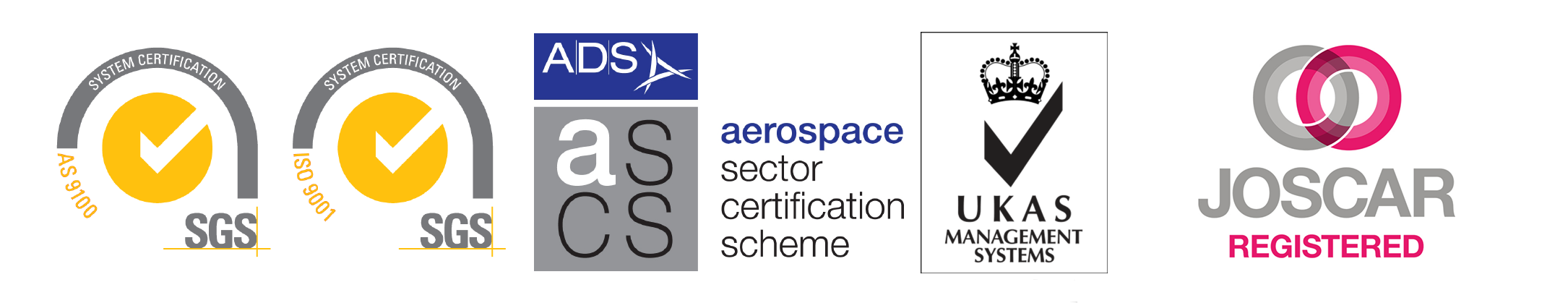 Thank You For Your Attention
For further information please visit our website @ https://www.isocom.uk.com
Please do not hesitate to contact us.